Kodutütred jaNOORED kotkad
2023
1
KAITSELIIT
Kaitseliit on vabatahtlik, sõjaväeliselt korraldatud, relvi valdav ja sõjaväeliste harjutustega tegelev riigikaitseorganisatsioon, mis kuulub Kaitseministeeriumi valitsemisalasse.
NAISKODUKAITSE
KODUTÜTRED
NOORED KOTKAD
KAITSELIIT
SÕJALINE VÄLJAÕPE
MITTESÕJALINE VÄLJAÕPE
Kodutütred
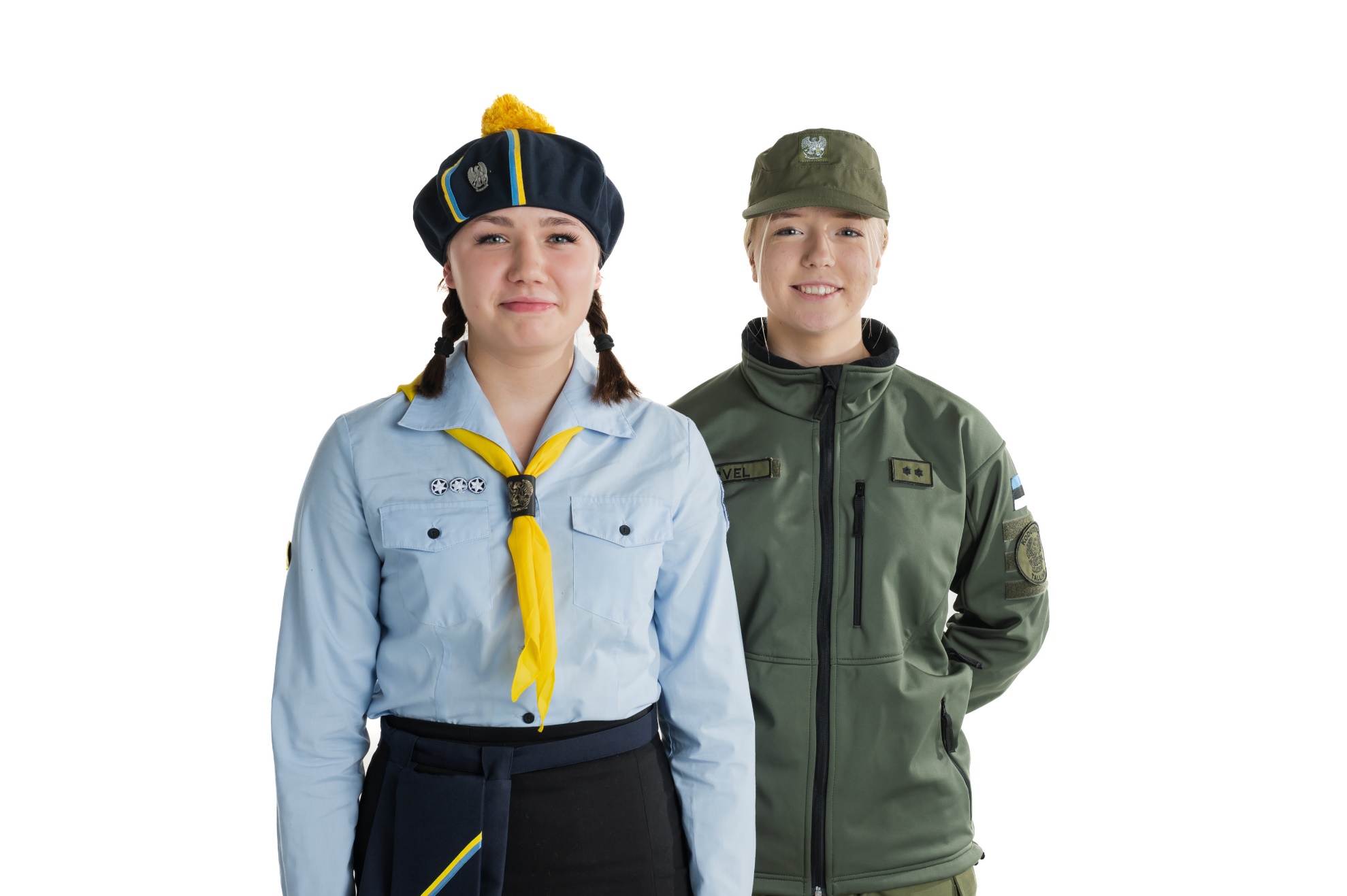 …on 19. jaanuaril 1932. aastal loodud üle-eestiline vabatahtlik tütarlaste organisatsioon, mille tegevuse eesmärk on isamaalises vaimus kasvatada noori vaimselt ja kehaliselt terveiks Eesti kodanikeks. 
Kodutütarde organisatsiooni kuuluvad noored tüdrukud ja neiud vanuses 7–18 eluaastat ning täisealised noortejuhid.
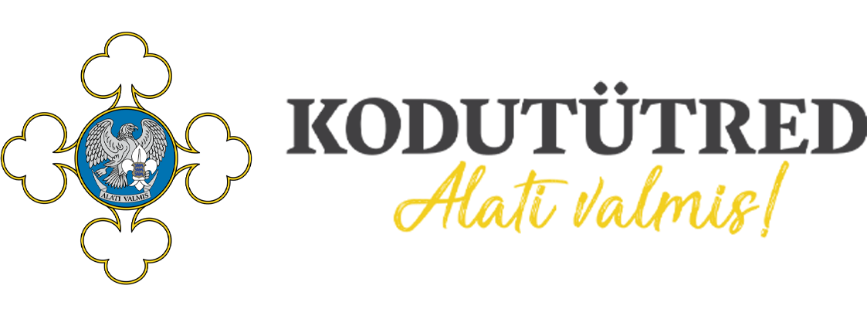 Kodutütarde pidulik vorm
Kodutütarde laagrivorm
noored kotkad
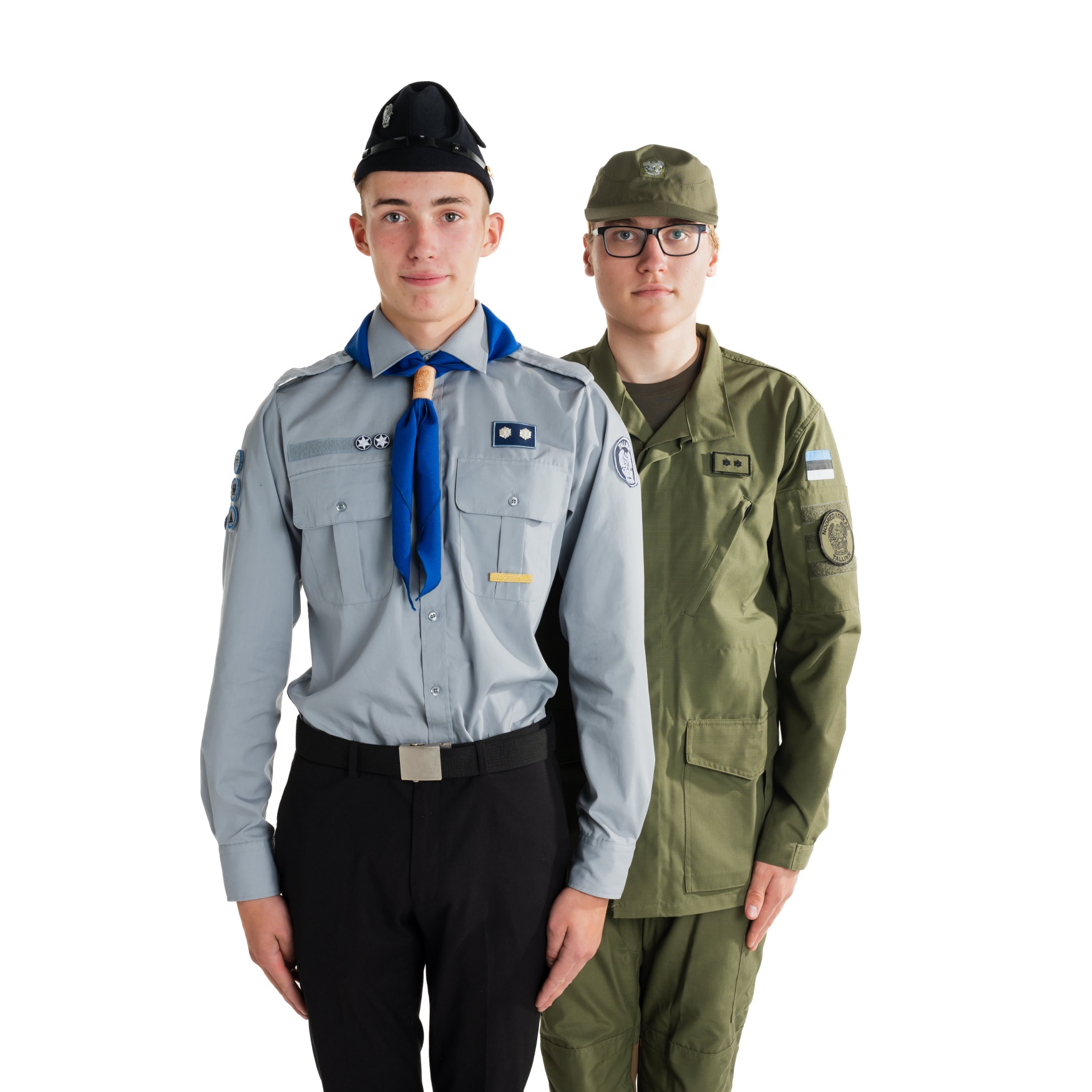 … on Kaitseliidu noorteorganisatsioon, mille missioon on vabatahtlikkust väärtustades pakkuda noortele parimaid eneseteostusvõimalusi isamaalise hariduse kaudu.
Noorkotkad on 7-18 aastased ettevõtlikud, otsustusvõimelised, iseseisvad, terved noormehed, kellel on palju visadust ja tahtejõudu.
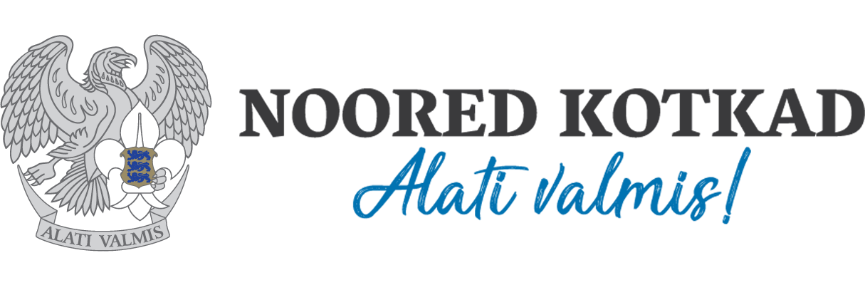 Noorkotkaste  pidulik vorm
Noorkotkaste pidulik vorm
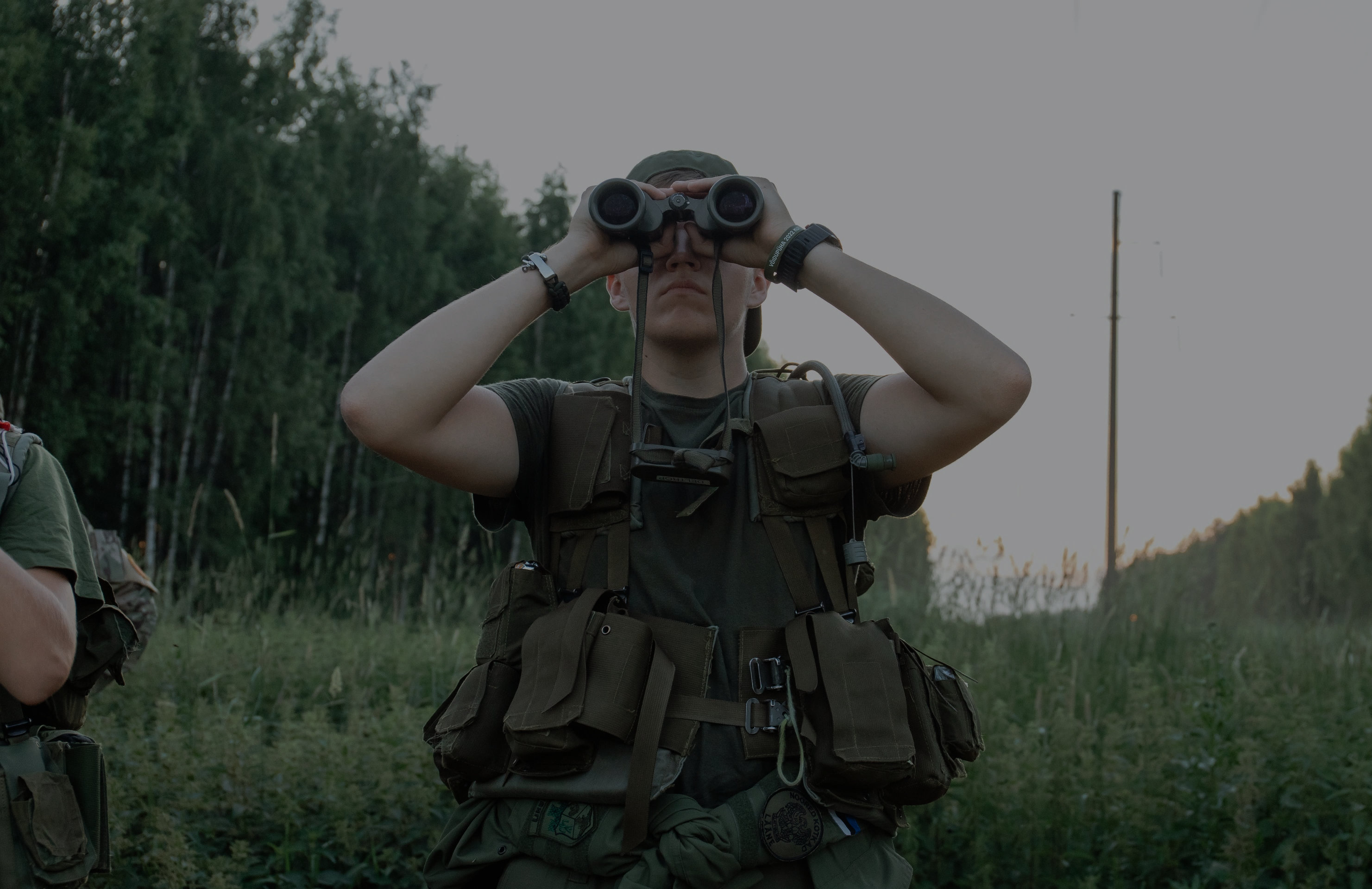 Meie missioon on vabatahtlikkust väärtustades pakkuda noortele parimaid eneseteostusvõimalusi isamaalise hariduse kaudu.
5
Asutusesiseseks kasutamiseks
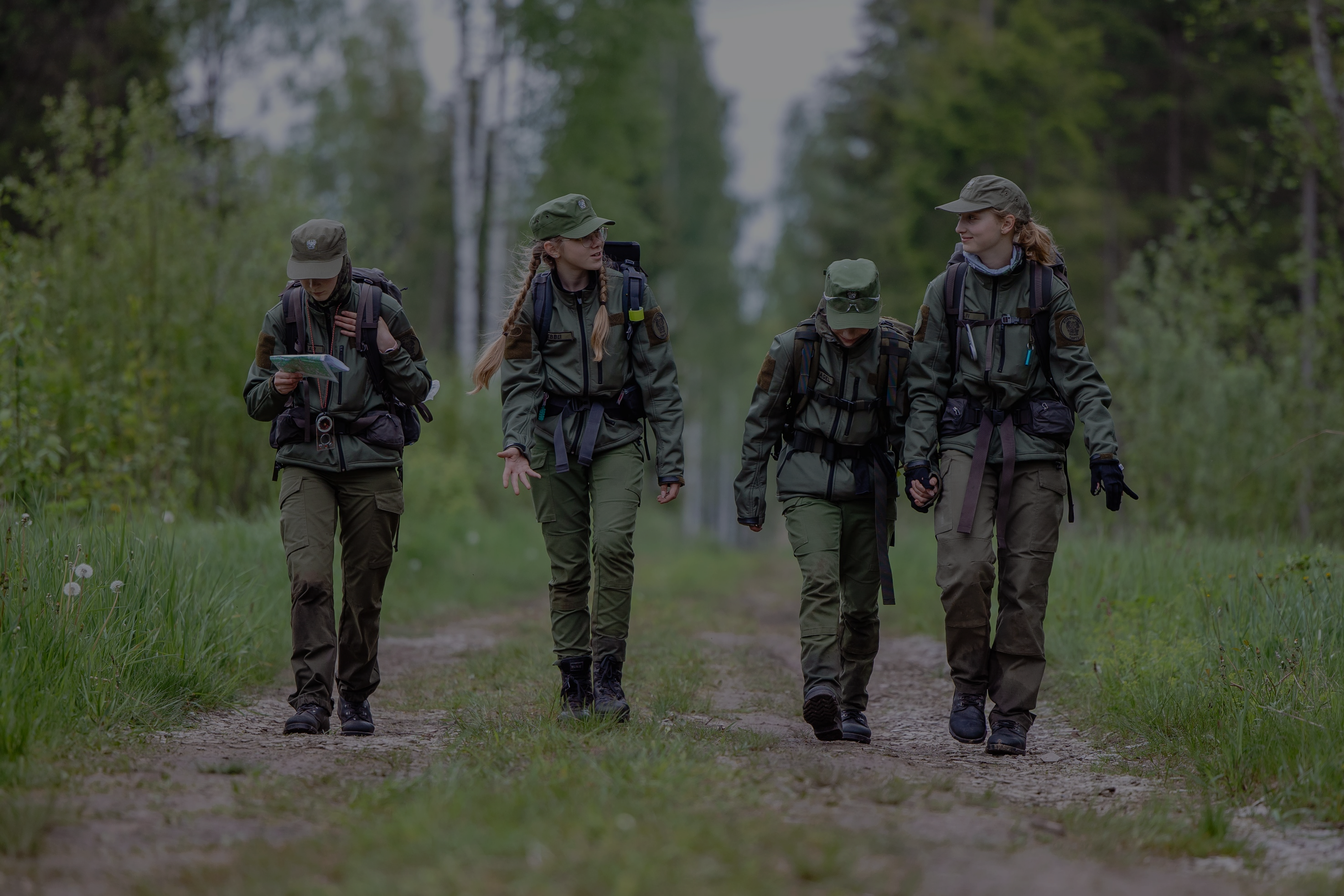 OLEME EESTIMAA NOORTE ESMANE võimalus panustada riigikaitsesse!
6
Asutusesiseseks kasutamiseks
TEGEVUS
Tegevus on väga mitmekülgne, pakkudes noorele võimalust õppida ja vastu võtta uusi väljakutseid. Noorkotkaste ja kodutütarde väljaõpe on jaotatud järgu- ja erikatseteks, mille sisu ja raskusaste muutub vastavalt vanusele.
Erikatsed annavad võimaluse ennast süvitsi mõnes valdkonnas arendada. Kodutütardel on 28 ja Noortel Kotkastel 62 erikatset.
Populaarseimad on matkaja, esmaabiandja, laulja ja laskur.
Tegevus
Noored Kotkad ja Kodutütred kujundavadnoorte väärtushinnanguid, pakkudes:
aktiivset ja seiklusrikast tegevust;
mängulist õppimist; 
enese proovile panemist; 
laagreid – matkasid – võistlusi;
uusi sõpru ja tuttavaid; 
reisimist Eestis ja välismaal.
MIDA ME NOORTELE PAKUME?
Võimaluse leida endale tõelised sõbrad, kellega avastada Eestit ja võimalusel ka välismaad.
Vaba aja sisustamist põneva ja seiklusrikka tegevusega. Tule ja pane ennast proovile!
Õpitud oskused ja teadmised kuluvad kindlasti ära nii kodus kui ka koolis.
Kaitseliidu noorteorganisatsioonis lood oma edule ja väärtustele tugeva baasi!
Noortejuhid
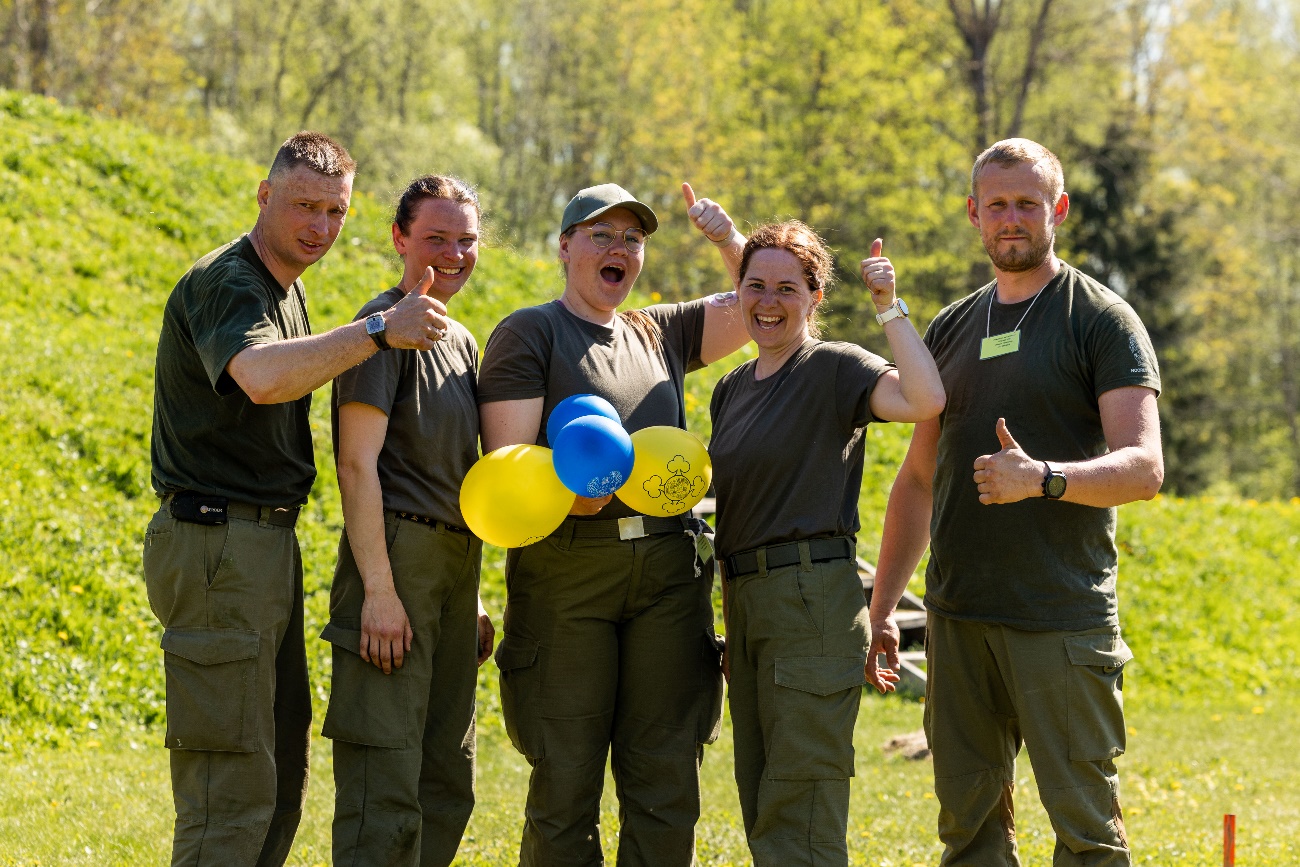 Noorliikmeid
7500 inimest
Noortejuhte
650 inimest
Palgalisi töötajaid
40 inimest

Noortejuhtide ülesanne on luua noortele tingimused, mis toetavad noorte isiklikku arengut, sotsialiseerumist ja kujunemist ühiskonna hästi toimetulevateks liikmeteks.
STRUKTUUR
Kodutütred ja Noored Kotkad jagunevad regionaalselt:
Tallinn
Rakvere
Kohtla-Järve
HARJU
15
Kodutütarde ringkonda
15 
Noorte Kotkaste malevat
ALUTAGUSE
VIRU
Kärdla
Rapla
LÄÄNE
JÄRVA
Paide
RAPLA
HIIUMAA
Haapsalu
Kodutütarde jaoskonnad
Noorte Kotkaste malevkonnad
Jõgeva
JÕGEVA
PÄRNUMAA
Kodutütarde rühmad
Noorte Kotkaste rühmad
Tartu
Pärnu
Viljandi
SAAREMAA
TARTU
Kuressaare
SAKALA
Noorte Kotkaste salgad
Kodutütarde salgad
Põlva
PÕLVA
VALGAMAA
Valga
Võru
VÕRUMAA
BaasväljaõpeJärgukatsed
Järgukatsed on kodutütarde ja noorkotkaste baaskoolitus, mis hõlmab endas teadmisi ja oskuseid järgmistel teemadel: Eesti loodus, Eesti ajalugu, kodutütarde teadmised ja oskused, mis sisaldavad ka teadmisi riigikaitsest, käitumine ja loovus, matkatarkused ning turvalisus.
Järke on kokku kuus, millest madalaim on VI järk ja kõrgeim I järk.
BaasväljaõpeJärgukatsed
17-18 aastased
7-9 aastased
Läbivad teemad igas järgus
KUIDAS LIITUDA?
Kui Sa oled vähemalt 7-aastane ning soovid aktiivset ja seiklusrikast tegevust, siis Noored Kotkad ja Kodutütred on mõeldud just Sulle!
Vali välja malev või ringkond, millega soovid liituda
Võta ühendust oma maakonna noorteinstuktoriga
Lepi instruktoriga kokku edasine tegevus
UURI lisa
Rohkem infot leiate kodulehelt:
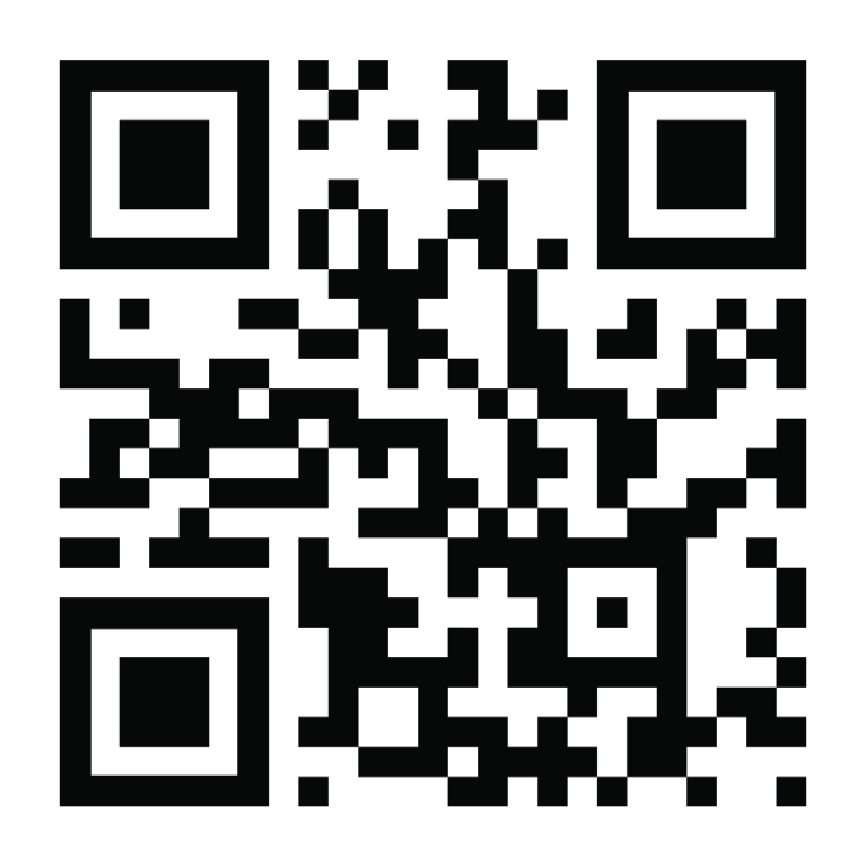 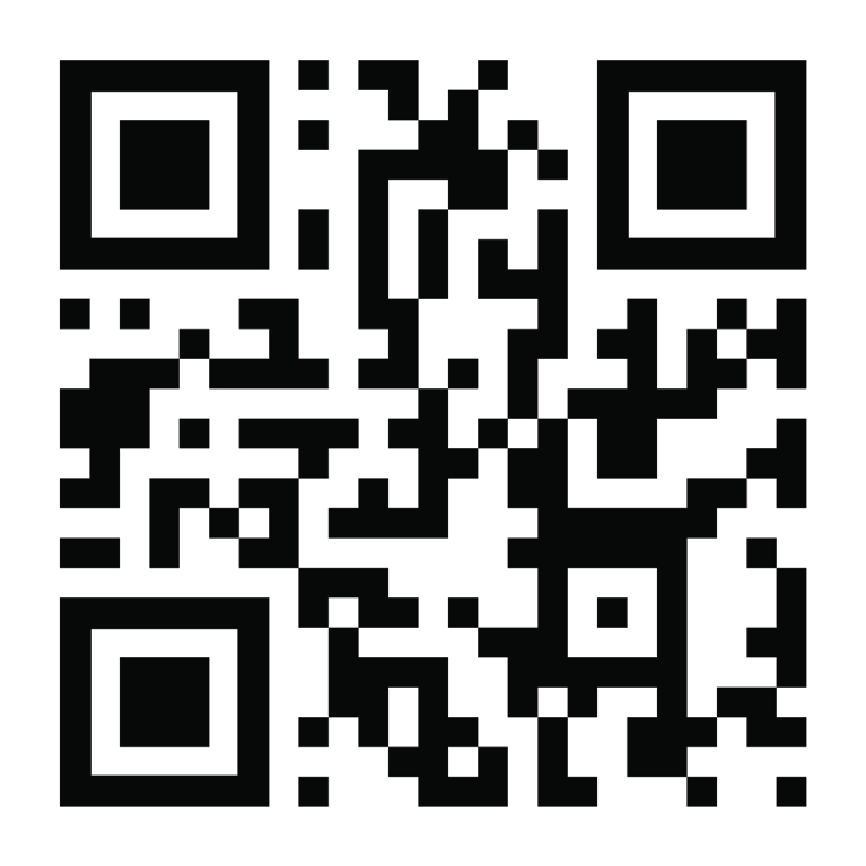 www.kodututred.ee
www.nooredkotkad.ee
Täname!